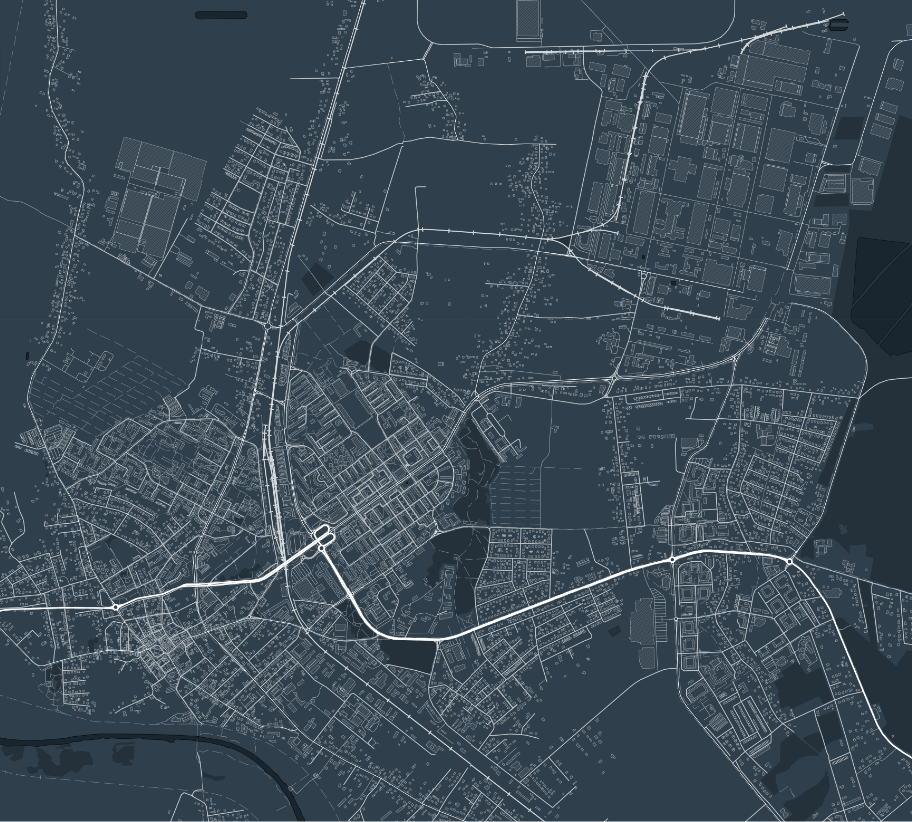 13.06.2023
JAK POZYSKIWAĆ DANE OD PODMIOTÓW PRYWATNYCH?
Szymon CIUPA
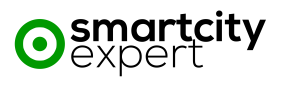 www.smartcity-expert.eu
TYTUŁ
Test
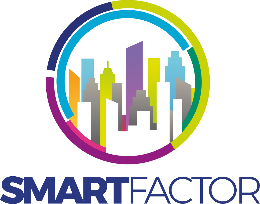 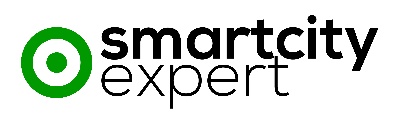 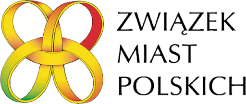 [Speaker Notes: Doświadczenia]
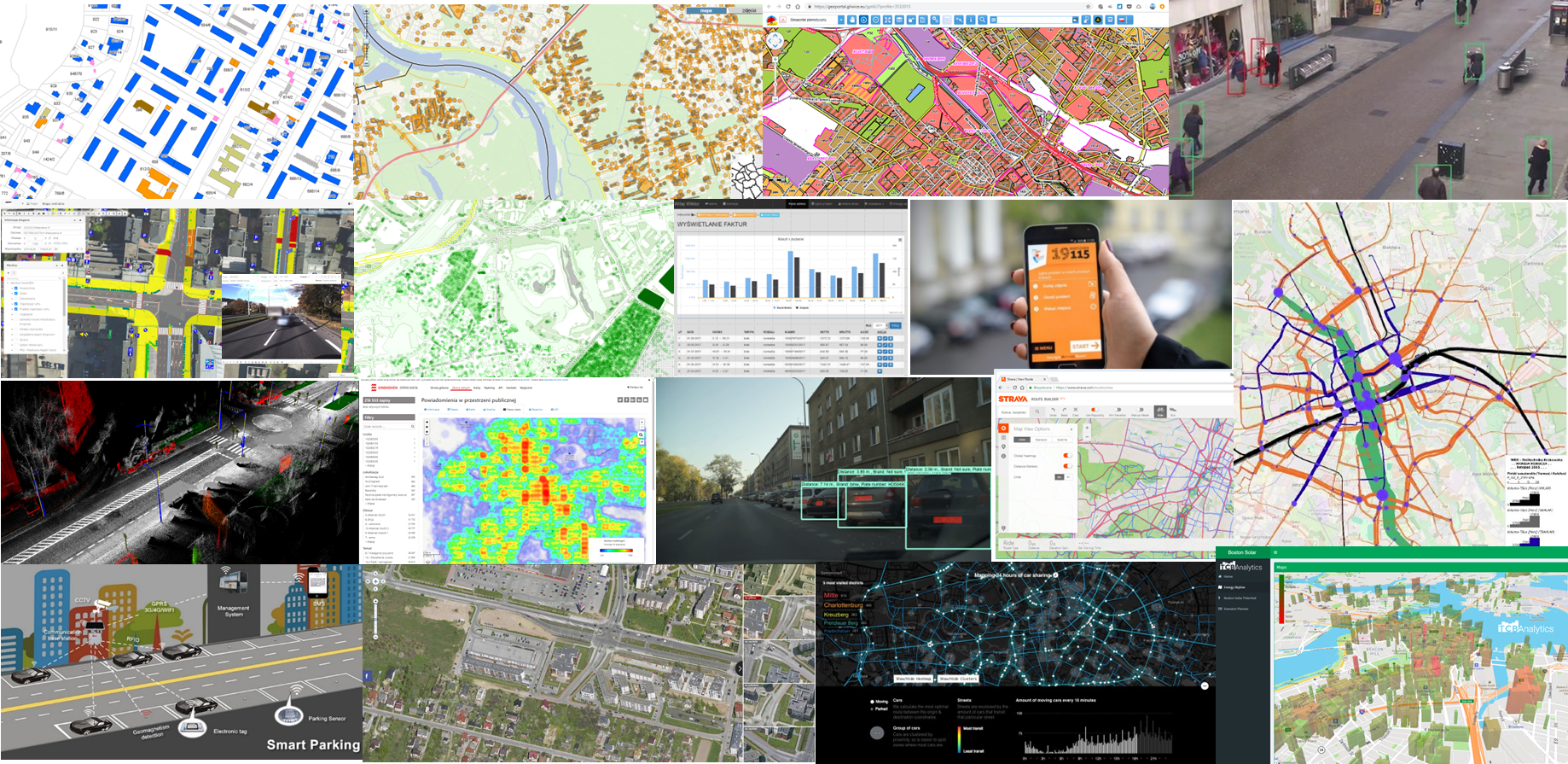 ŹRÓDŁA I RODZAJE DANYCH MIEJSKICH
[Speaker Notes: Współpraca z poidmiotami prywatnymi jest niezbędna z uwagi na technologię, możliwości organizacyjne… choć czasem trudna… (przykład z Metropolii Poznań)]
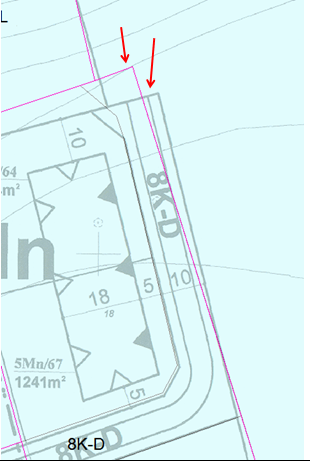 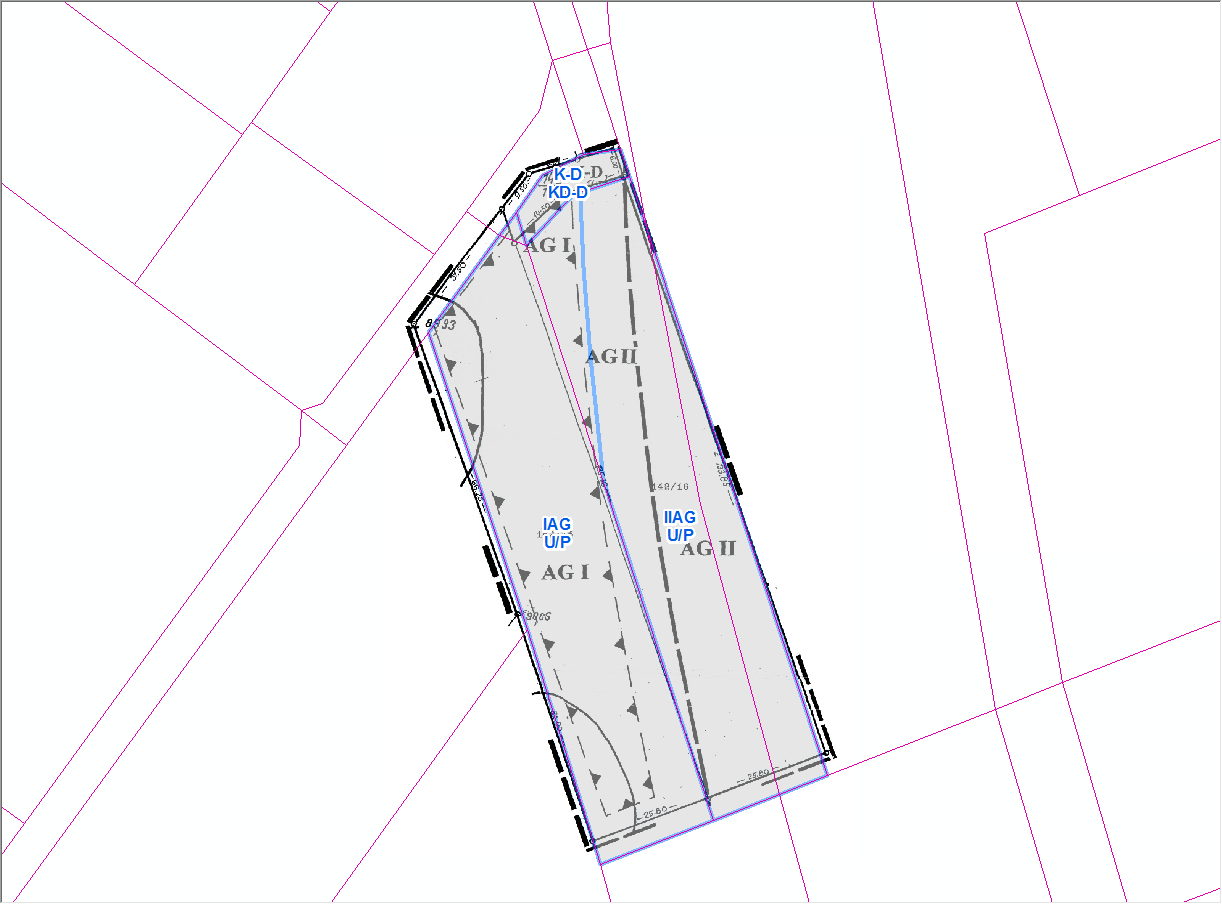 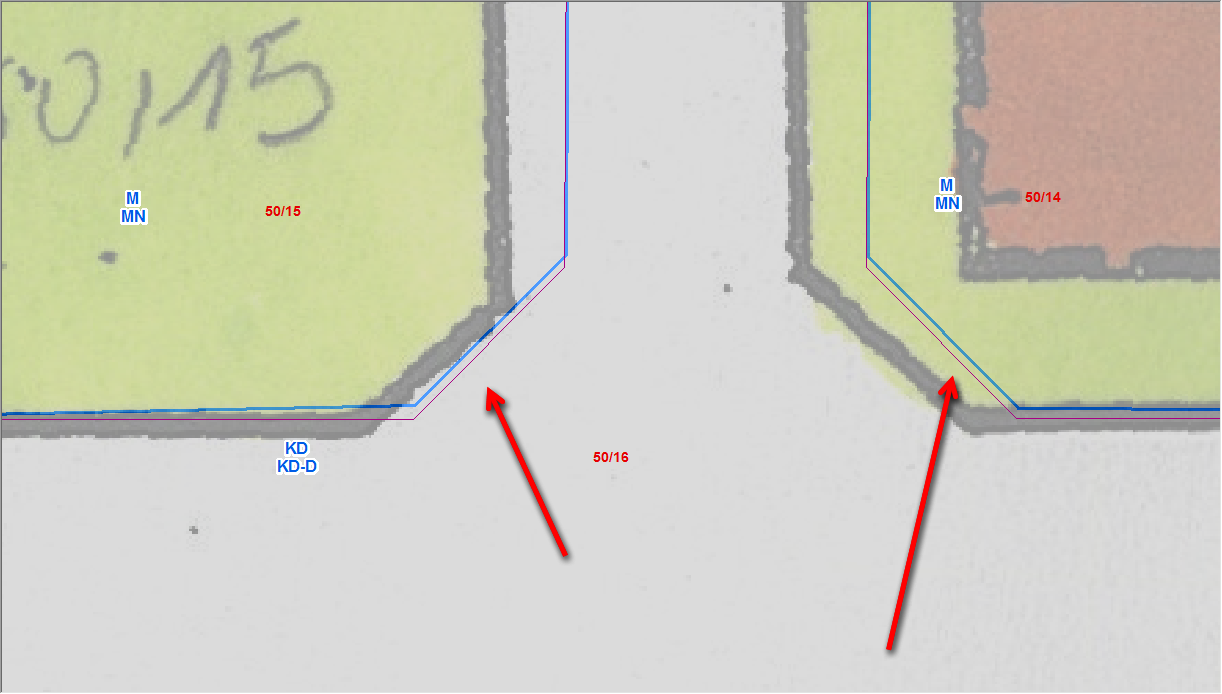 [Speaker Notes: Współpraca z poidmiotami prywatnymi jest niezbędna z uwagi na technologię, możliwości organizacyjne… choć czasem trudna… (przykład z Metropolii Poznań)]
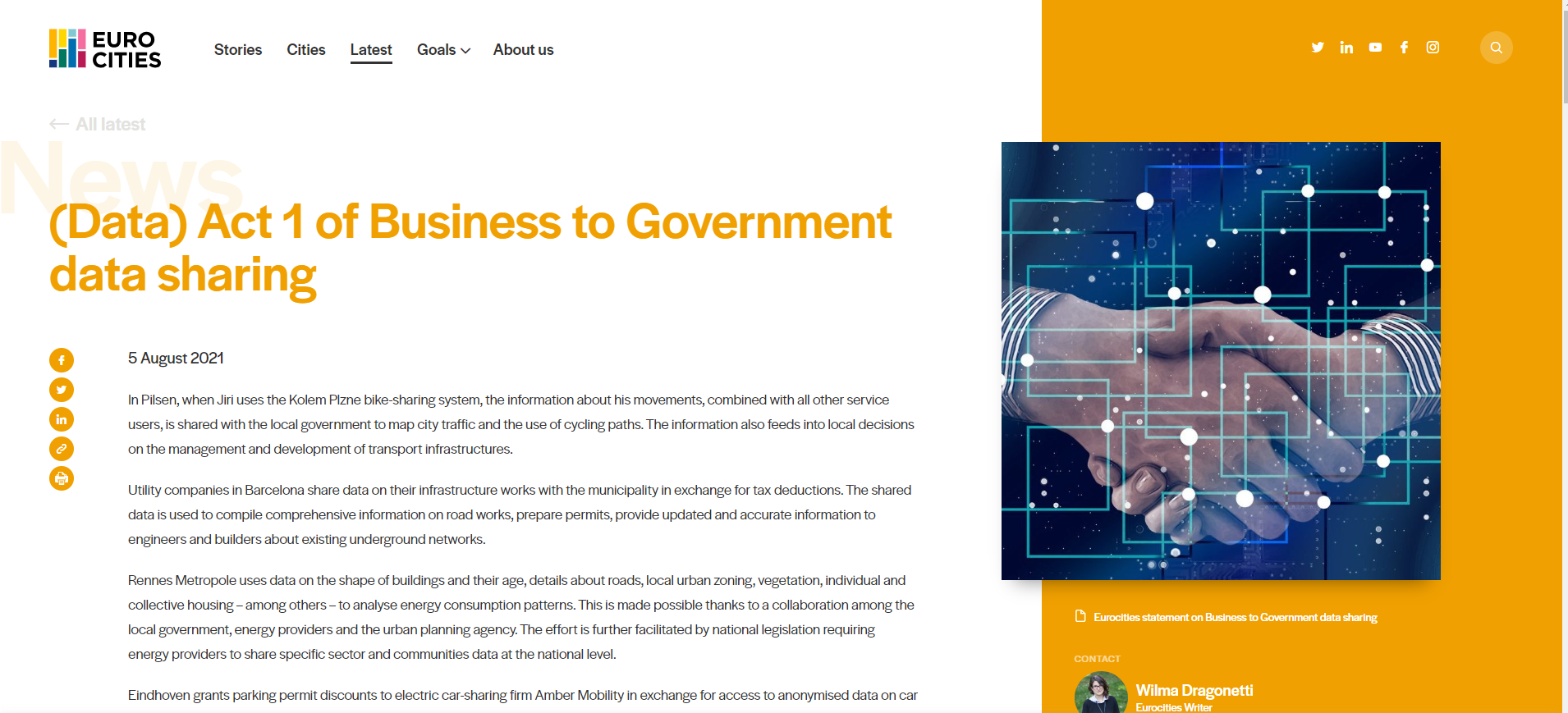 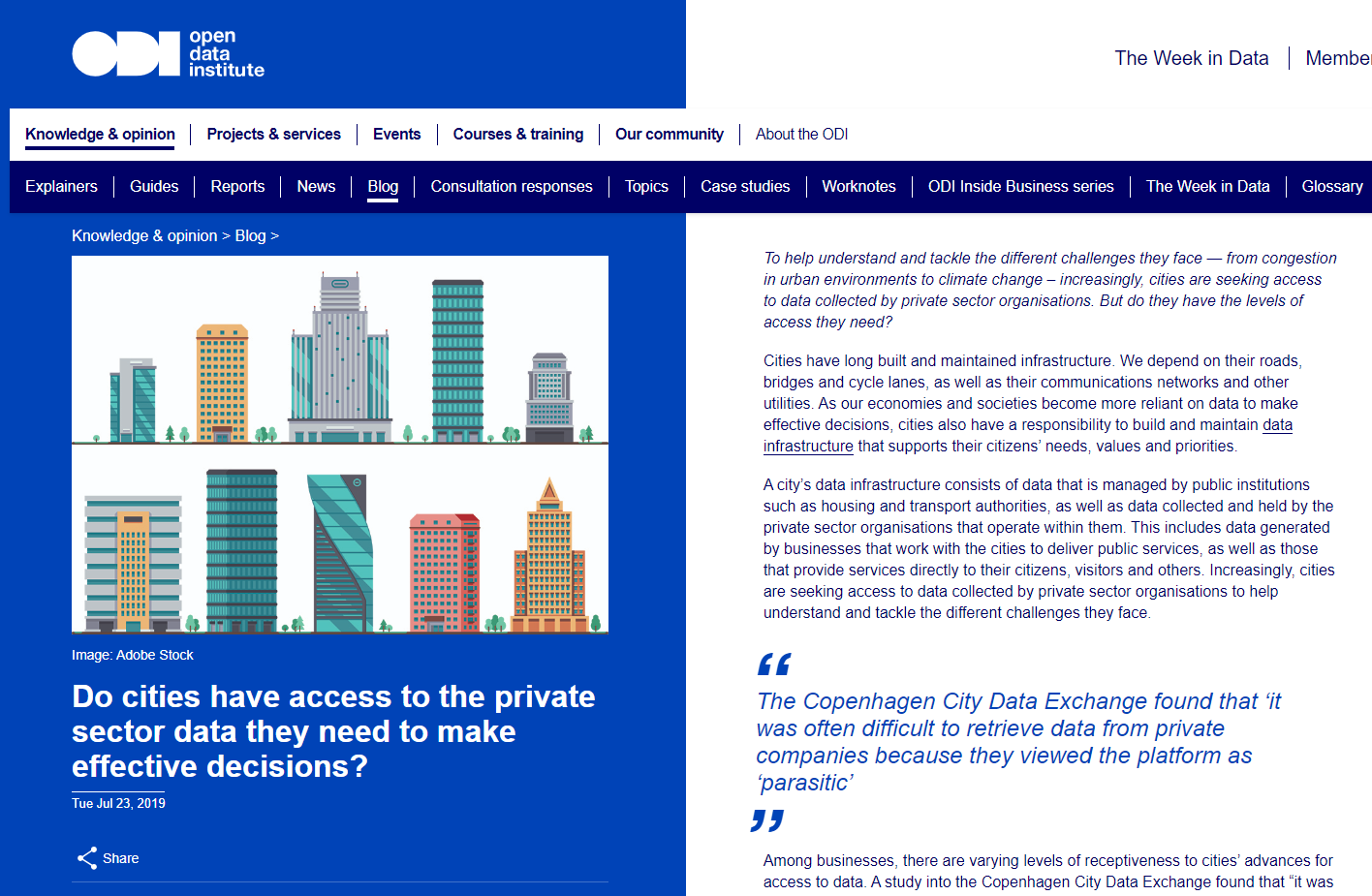 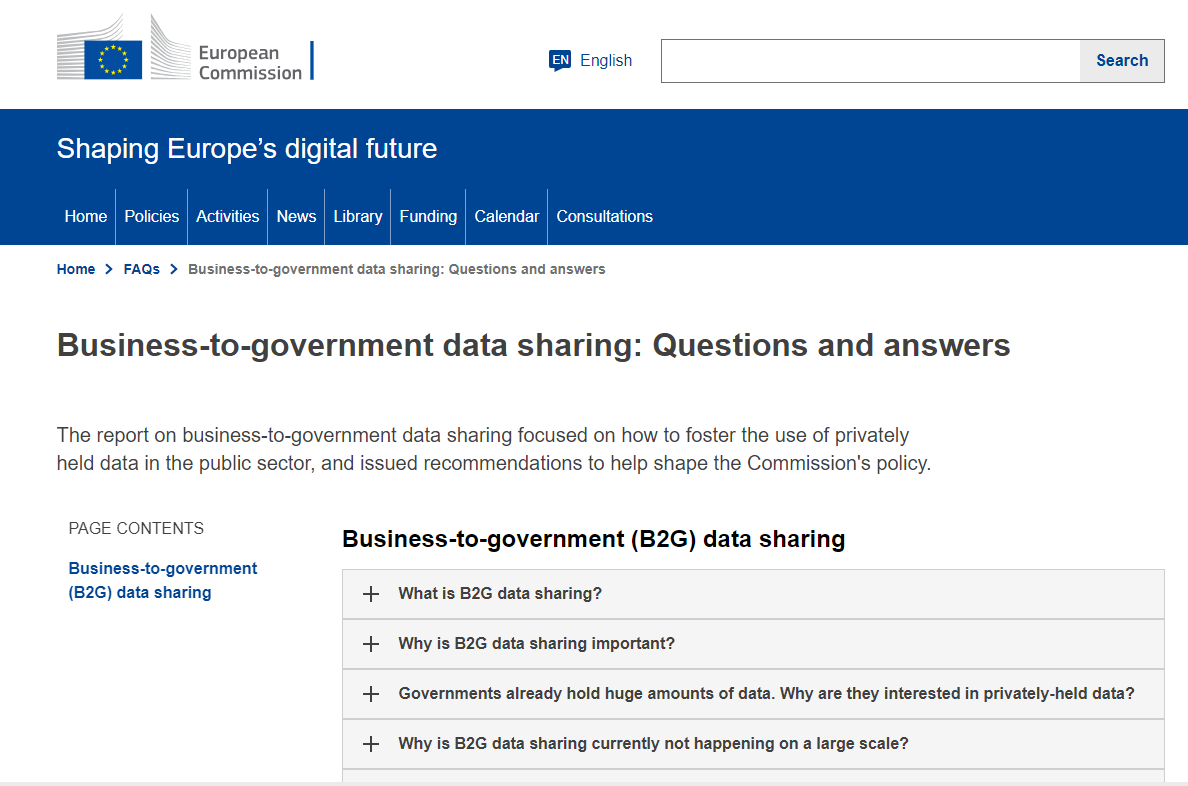 [Speaker Notes: Zapytałem kilka podmiotów:
- Firmę obsługującą płatności, telefonię komórkową, firmą posiadającą dane o natężeniu ruchu i firmę dostarczającą dane nawigacji. Partnerskie projekty i dzielenie się danymi w Polsce to rzadkość! Incydalne projekty pilotażowe.]
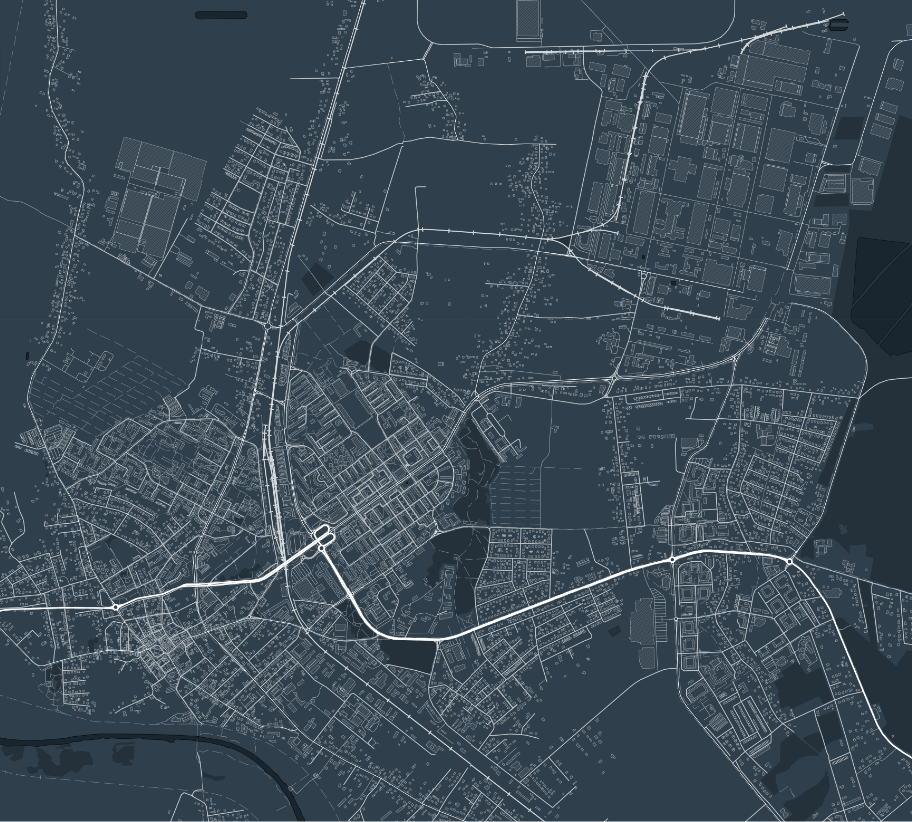 Metody pozyskiwania danych od podmiotów prywatnych
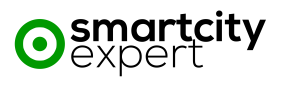 www.smartcity-expert.eu
Tradycyjny zakup
Przykłady: wykonanie inwentaryzacji terenowej (różnymi metodami), inwentaryzacja reklam,  wykonanie zdjęć ukośnych, opracowanie bazy danych dokumentów planistycznych
[Speaker Notes: Dane same w sobie mają wartość, ale umiarkowaną. Cenne jest ich zastosowanie …]
DANE PRZY OKAZJI
Przykłady: 
Dane pozyskiwane przy okazji zlecanych opracowań naukowych, analiz,  raportów, dokumentów strategicznych czy planistycznych
Dane operacyjne z działania usług np. roweru miejskiego
[Speaker Notes: Dane same w sobie mają wartość, ale umiarkowaną. Cenne jest ich zastosowanie …]
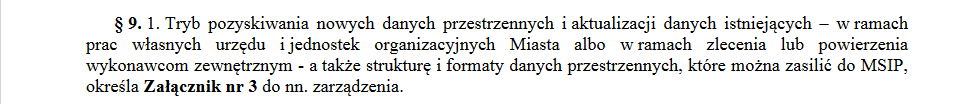 DANE PRZY OKAZJI
Przykłady: 
Dane pozyskiwane przy okazji zlecanych opracowań naukowych, analiz,  raportów, dokumentów strategicznych czy planistycznych
Dane operacyjne z działania usług np. roweru miejskiego
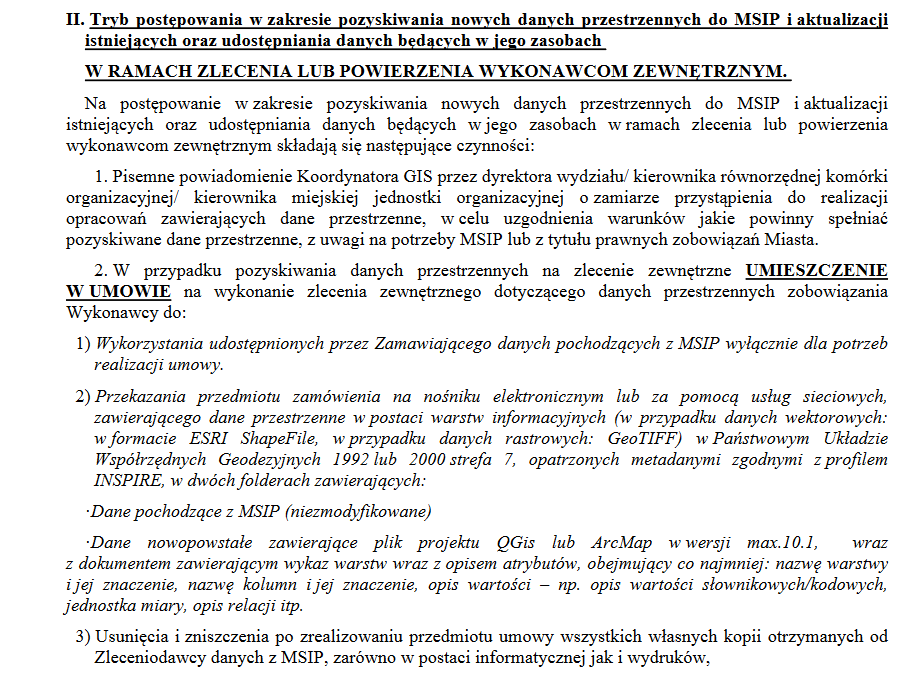 [Speaker Notes: Dane same w sobie mają wartość, ale umiarkowaną. Cenne jest ich zastosowanie …]
PARTNERSTWO I OTWIERANIE DANYCH B2G
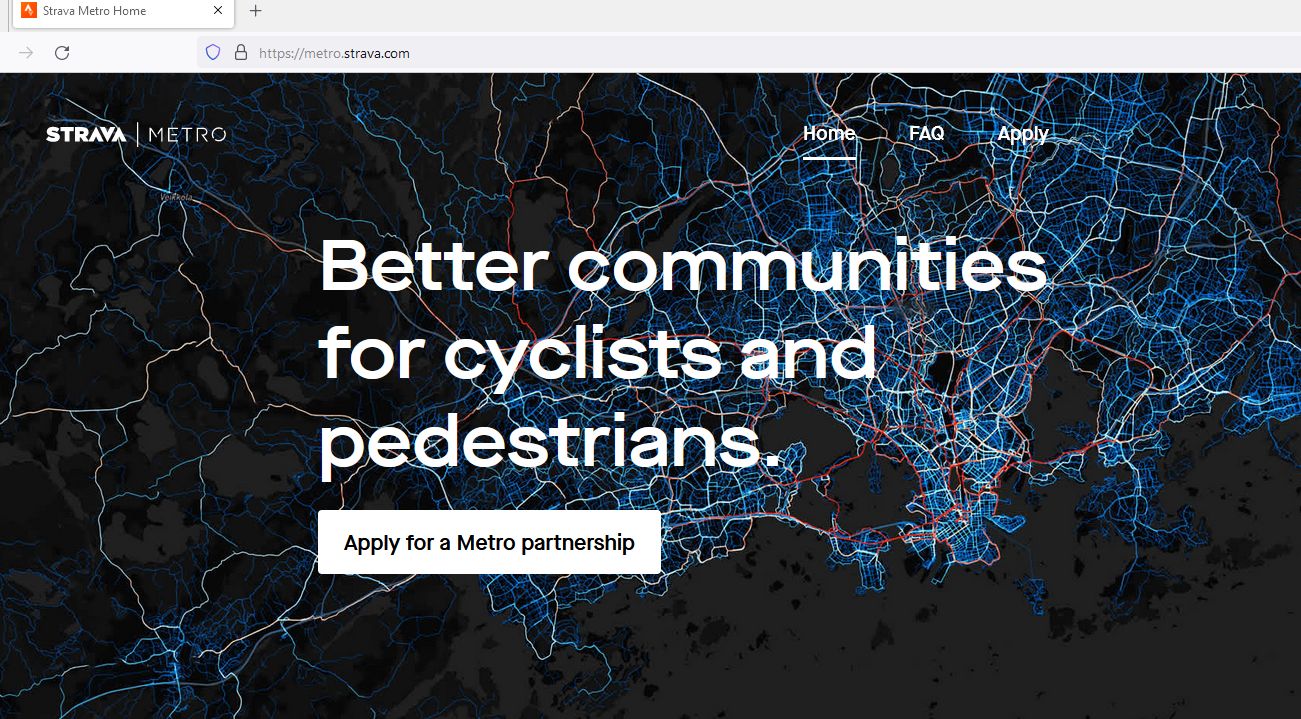 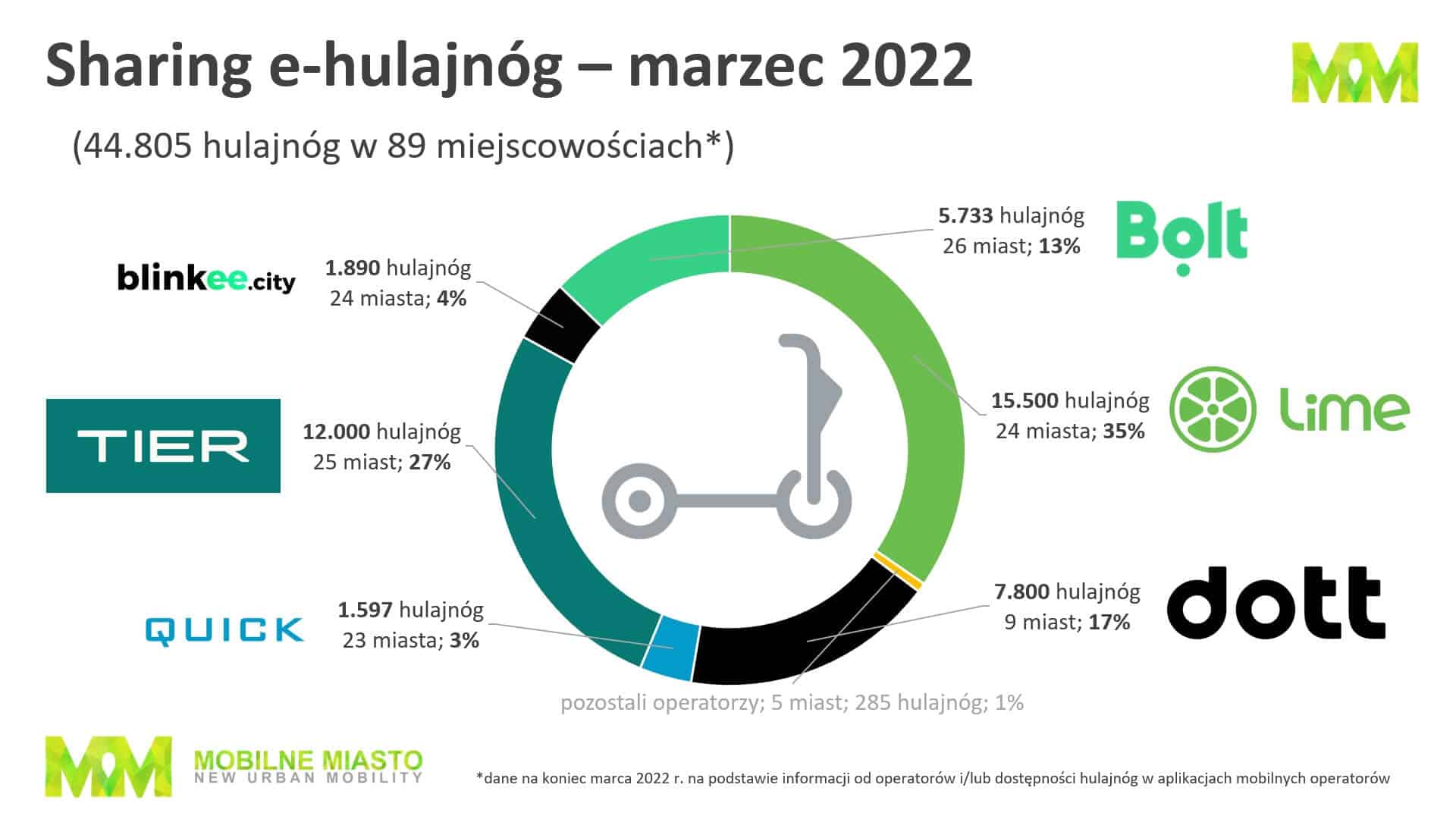 Przykłady: udostępnienie danych z działalności operacyjnej przedsiębiorstwa dla potrzeb lokalnych społeczności (np. dane o aktywnościach sportowych, dane o mobilności)
[Speaker Notes: Niewiele praktycznych przykładów]
Dane od globalnych dostawców USŁUG TECHNOLOGICZNYCH
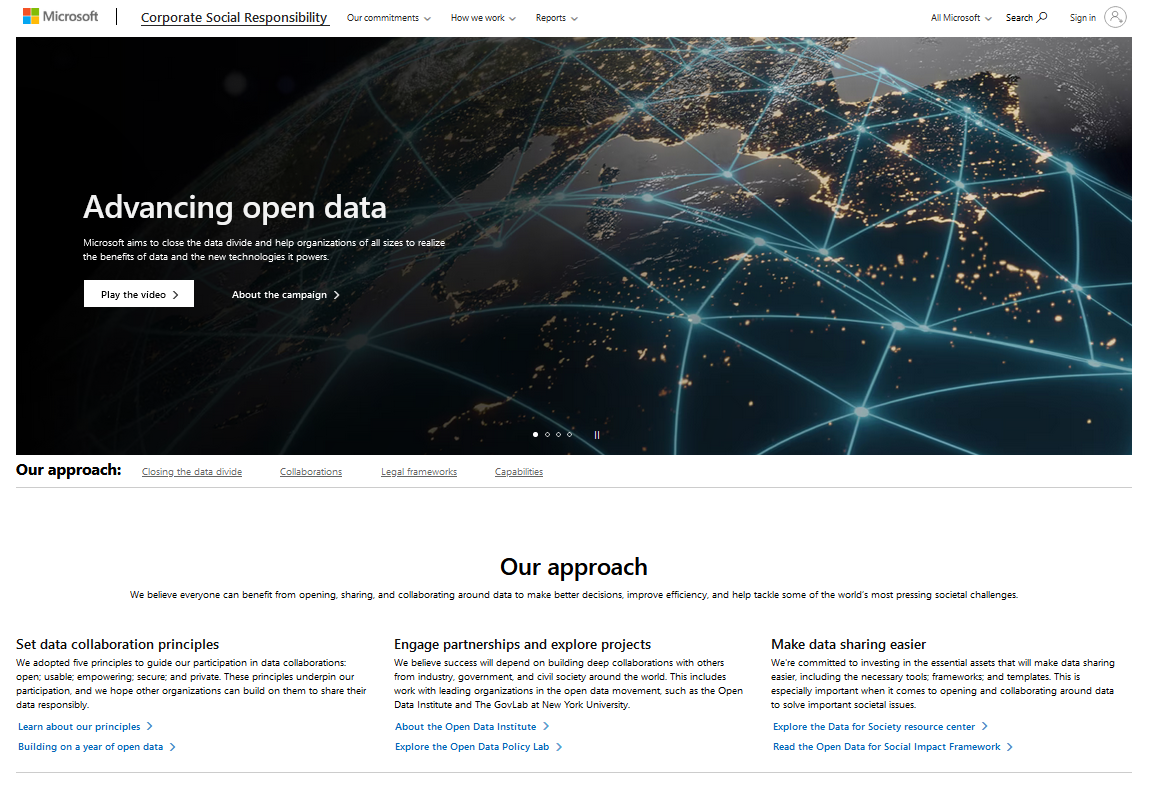 Przykłady: Google Maps API, Microsoft Azure Maps API, Weather Data, Microsoft's Open Data Campaign
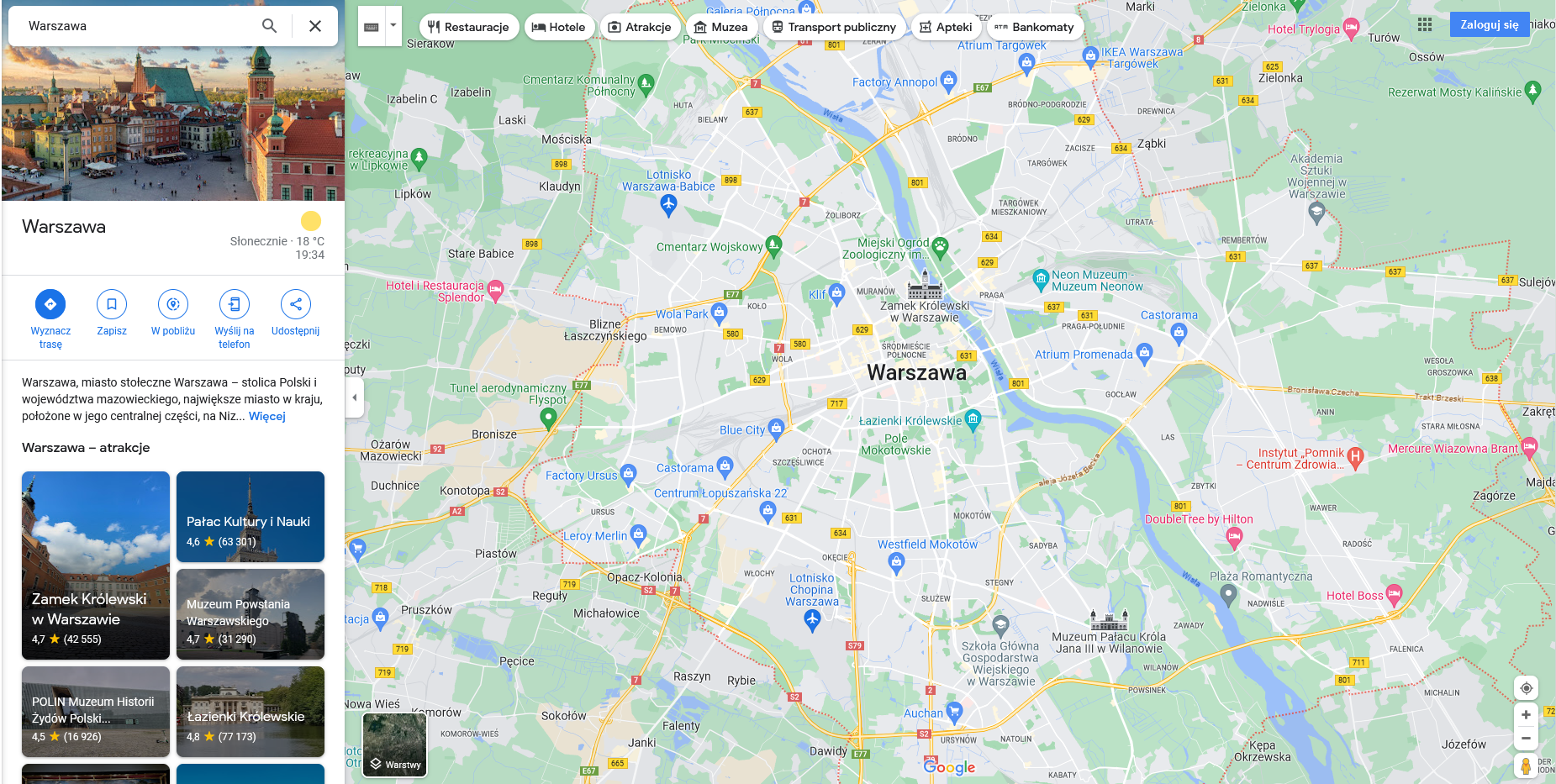 [Speaker Notes: Dane same w sobie mają wartość, ale umiarkowaną. Cenne jest ich zastosowanie …]
Dane Z INICJATYW OPENSOURCE
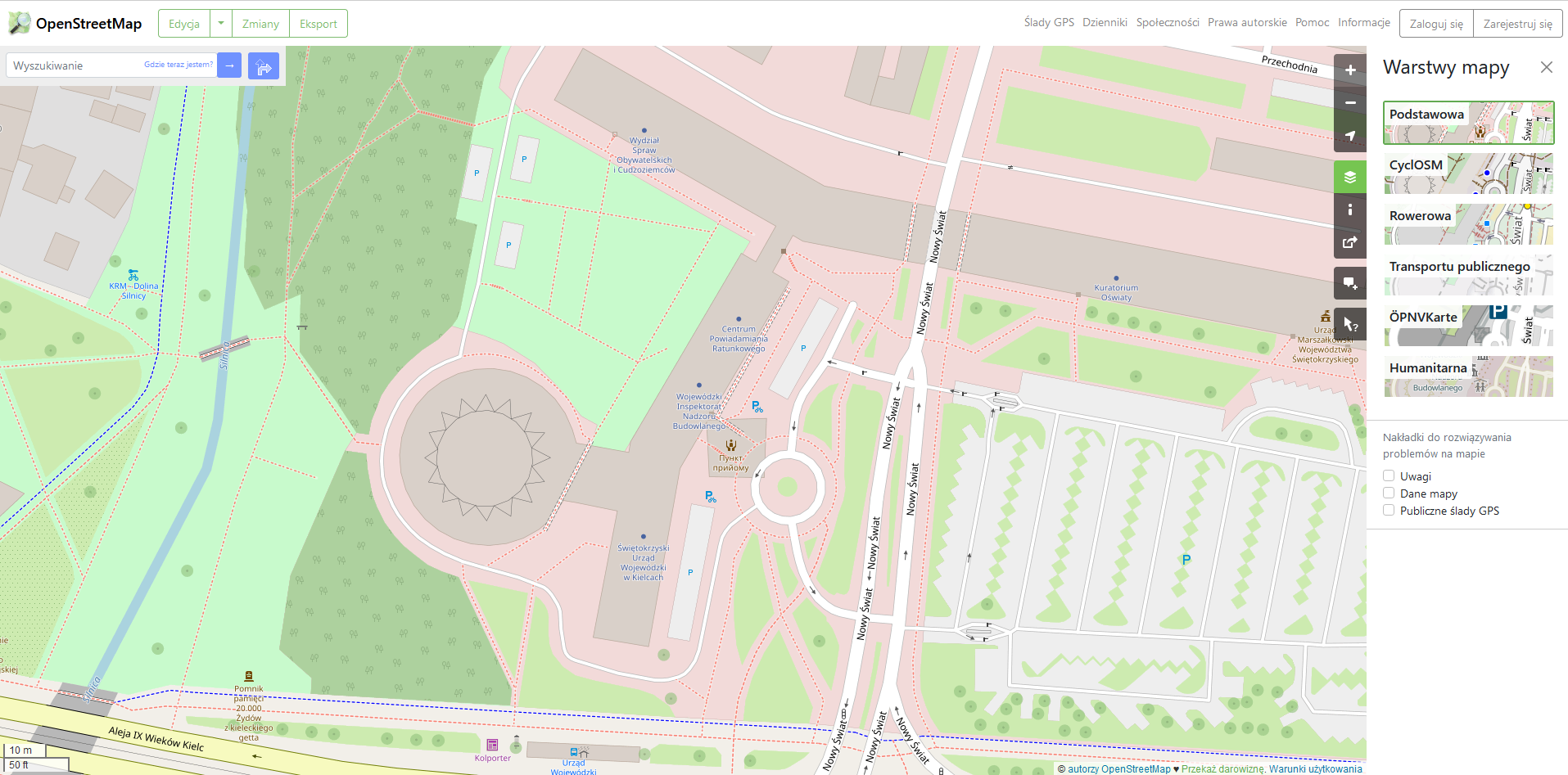 Przykłady: Open Street Map
Dane Z CroWDSOURCINGU
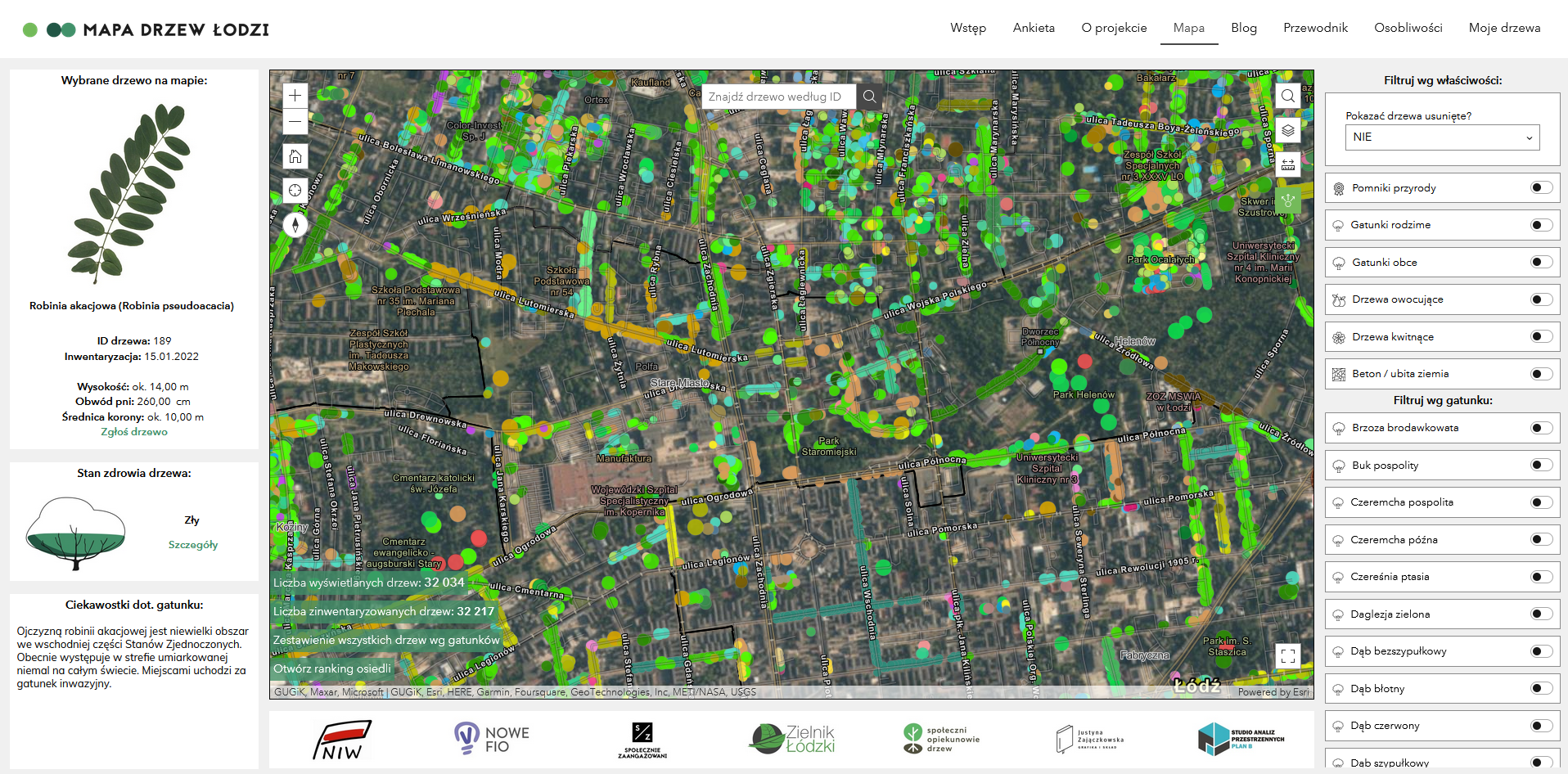 Przykłady: Inicjatywy miejskie (typu napraw moją ulicę), konkursu i akcje społecznościowe (miasta, civic tech) – Mapa drzew w Łodzi, konkursy Idea Kielce
[Speaker Notes: Dane same w sobie mają wartość, ale umiarkowaną. Cenne jest ich zastosowanie …]
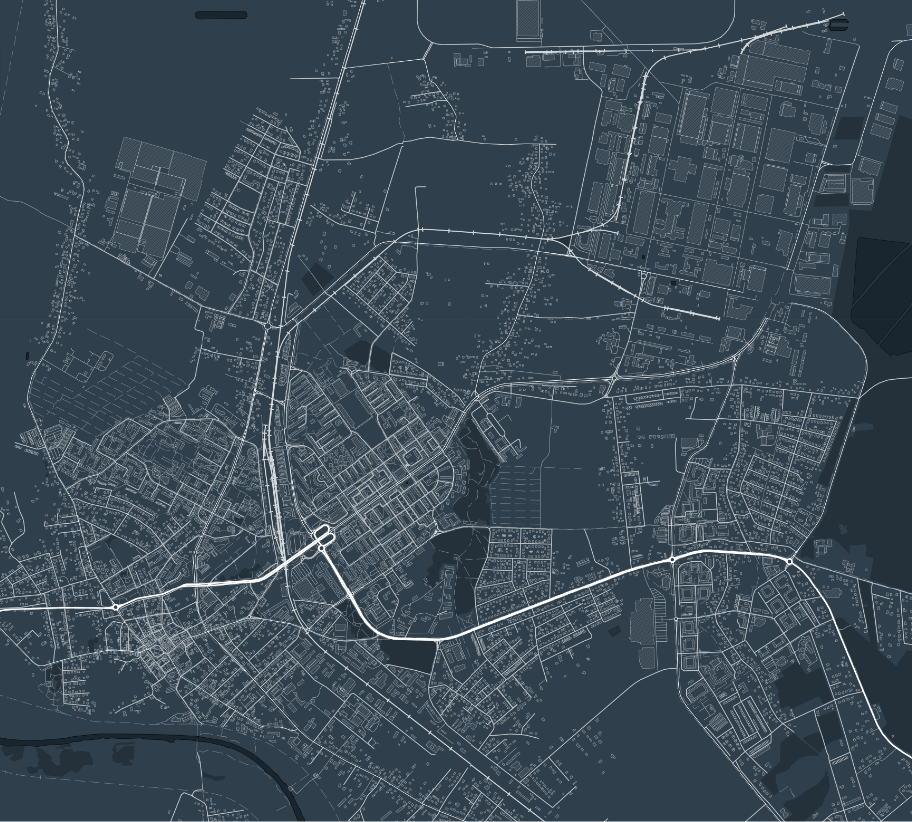 PROCES ZAKUPU DANYCH OD PODMIOTÓW PRYWATNYCH
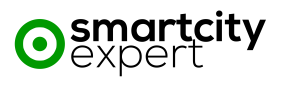 www.smartcity-expert.eu
Proces ZAKUPU danych od podmiotów prywatnych
Do wsparcia jakich procesów potrzebne są dane?Jaki jest cel zakupu danych?
Oczekiwane korzyści 
Zakres merytoryczny
Dokładność 
Wymagana interoperacyjność
Wymagania prawne
Specyfikacje lub standardy techniczne
Czy potrzebne jest narzędzie do korzystania z danych?
Czy dane, które zamierzam kupić mogą być re-użyte przez inne wydziały?
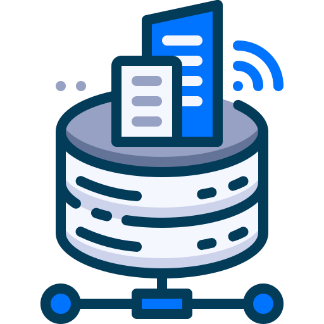 [Speaker Notes: Analiza potrzeb i opracowanie specyfikacji wymagań:
Czy dane, które zamierzam kupić mogą być reużyte przez inne wydziały?
Specyfikacja i wpływ wymagań na koszty i czas pozyskiwania (dopasowanie dokładności, jakości, czasu pozyskania do rzeczywistych potrzeb)
Korzyści jakie przyniosą dane 
Kryteria udziału dla dostawców 
Rozeznanie rynku
Konsultacje rynkowe 
Pilotaże lub dane demonstracyjne?
Pilotaże a mniejsze firmy 
Docenić zaangażowanie Wykonawcy na etapie analizy przedwdrożeniowej
Czy są uznane specyfikacje lub standardy techniczne?
 
 
Etapowanie (np. produkt bazowy dostępny wcześniej, a następnie insighty)
Kontrola i weryfikacja 
Jak z tych danych korzystać – czy jest dostępne narzędzie?
Jak urząd musi zmienić, aby być w stanie skorzystać z danych w optymalny sposób?
Udokumentuj korzyści z zakupu i użycia danych]
Proces ZAKUPU danych od podmiotów prywatnych
Jaka powinna być technologia opracowania danych?
Jakie są uwarunkowania realizacyjne?
Jakie doświadczenie mają potencjalni dostawcy?
Kapitałochłonność (etapowanie płatności?)
Pilotaż lub dane demonstracyjne
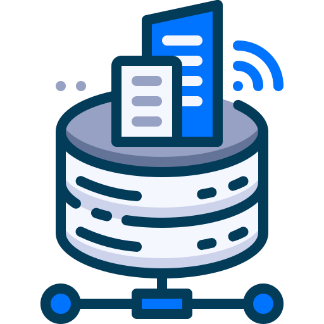 [Speaker Notes: Rozeznanie rynku
Konsultacje rynkowe 
Pilotaże lub dane demonstracyjne?
Pilotaże a mniejsze firmy 
Docenić zaangażowanie Wykonawcy na etapie analizy przedwdrożeniowej
Czy są uznane specyfikacje lub standardy techniczne?]
Proces ZAKUPU danych od podmiotów prywatnych
Specyfikacja warunków zamówienia
Warunki udziału 
Opis przedmiotu zamówienia
Wymagania techniczne
Wymagania jakościowe
Wymagania zarządcze (harmonogram, plan projektu, narzędzia współpracy)
Wymagania prawne
Wymagania testowe
Kryteria odbioru
Specyfika danych pozyskiwanych z wykorzystaniem AI (tolerancja błędów)
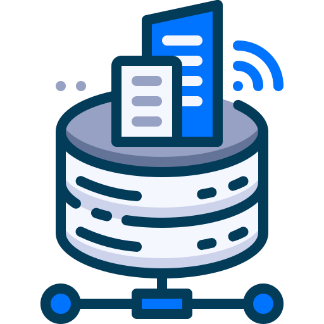 [Speaker Notes: Analiza potrzeb i opracowanie specyfikacji wymagań:
Czy dane, które zamierzam kupić mogą być reużyte przez inne wydziały?
Specyfikacja i wpływ wymagań na koszty i czas pozyskiwania (dopasowanie dokładności, jakości, czasu pozyskania do rzeczywistych potrzeb)
Korzyści jakie przyniosą dane 
Kryteria udziału dla dostawców 
Rozeznanie rynku
Konsultacje rynkowe 
Pilotaże lub dane demonstracyjne?
Pilotaże a mniejsze firmy 
Docenić zaangażowanie Wykonawcy na etapie analizy przedwdrożeniowej
Czy są uznane specyfikacje lub standardy techniczne?
 
 
Etapowanie (np. produkt bazowy dostępny wcześniej, a następnie insighty)
Kontrola i weryfikacja 
Jak z tych danych korzystać – czy jest dostępne narzędzie?
Jak urząd musi zmienić, aby być w stanie skorzystać z danych w optymalny sposób?
Udokumentuj korzyści z zakupu i użycia danych]
Proces ZAKUPU danych od podmiotów prywatnych
Etapowanie projektu 
Szkolenie z wykorzystania danych
Szkolenie z obsługi narzędzi  
Wprowadzenie zmian procesowych i organizacyjnych umożliwiających efektywne korzystanie z danych 
Współpraca z dostawcą
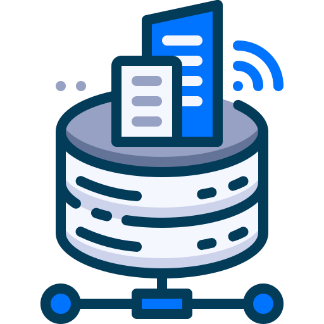 [Speaker Notes: Docenić zaangażowanie Wykonawcy na etapie analizy przedwdrożeniowej
Czy są uznane specyfikacje lub standardy techniczne?
 
 
Etapowanie (np. produkt bazowy dostępny wcześniej, a następnie insighty)
Kontrola i weryfikacja 
Jak z tych danych korzystać – czy jest dostępne narzędzie?
Jak urząd musi zmienić, aby być w stanie skorzystać z danych w optymalny sposób?
Udokumentuj korzyści z zakupu i użycia danych]
Proces ZAKUPU danych od podmiotów prywatnych
Kontrola jakości pod względem technicznym i merytorycznym
Etapowanie kontroli (czas!)
Zaangażowanie przyszłych użytkowników
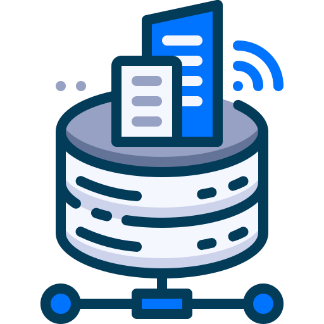 Proces ZAKUPU danych od podmiotów prywatnych
Jakie korzyści przyniosło wykorzystanie danych?
Finansowe
Pozafinansowe
Promocja wewnętrzna i zewnętrzna
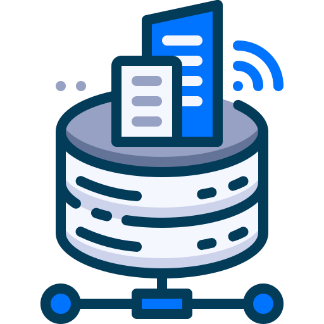 PRZYKŁAD: DANE Z MOBILNEGO MAPOWANIA ULIC
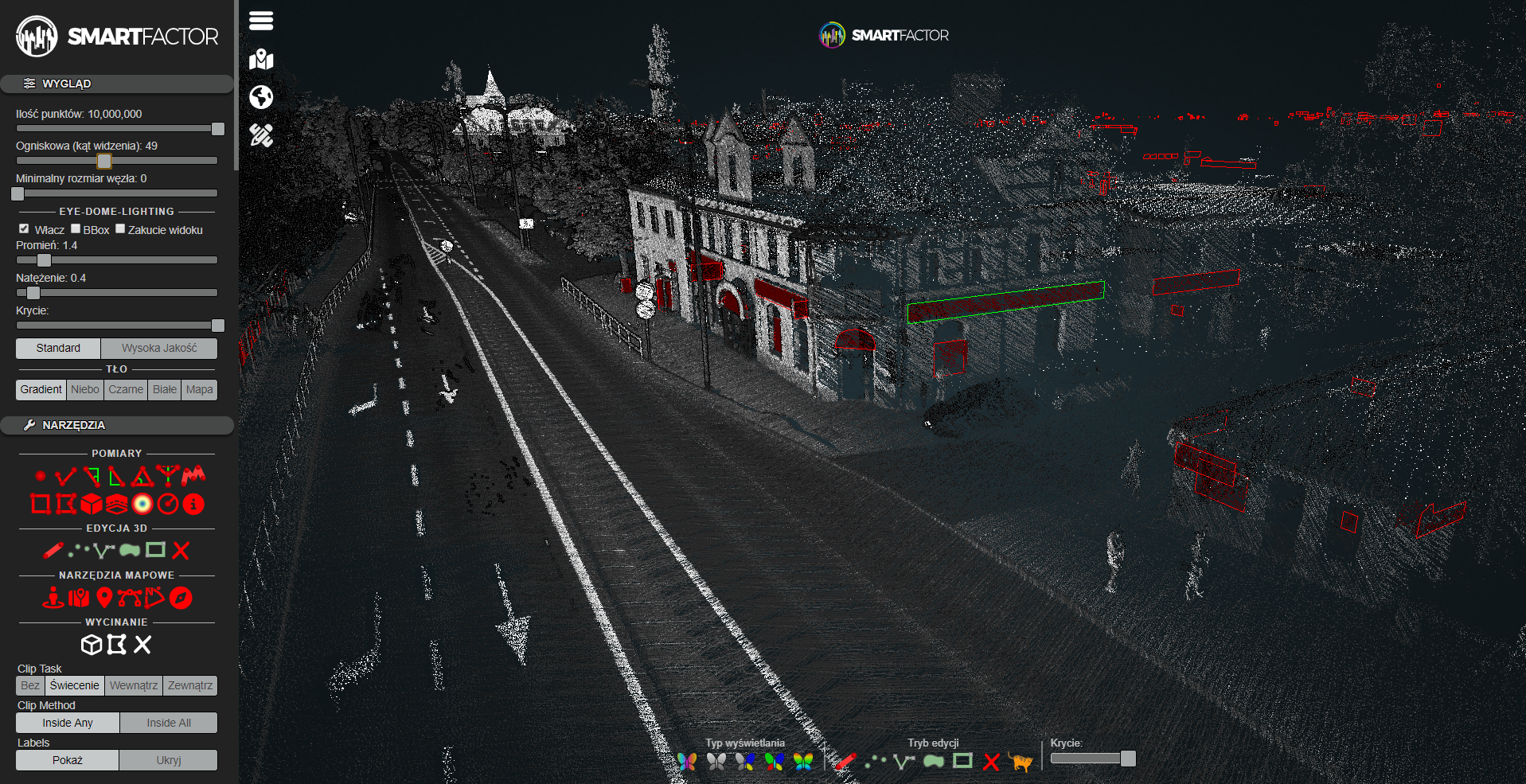 Brak spojrzenia na potencjalne możliwości wykorzystania danych przez inne jednostki organizacyjne miasta
Brak zdefiniowania produktów informacyjnych z punktu widzenia oczekiwanych korzyści z perspektywy miasta (nie tylko podstawowych wymagań prawnych)
Niekorzystny dla Zamawiającego harmonogram pozyskania danych (z części danych można korzystać szybciej!)
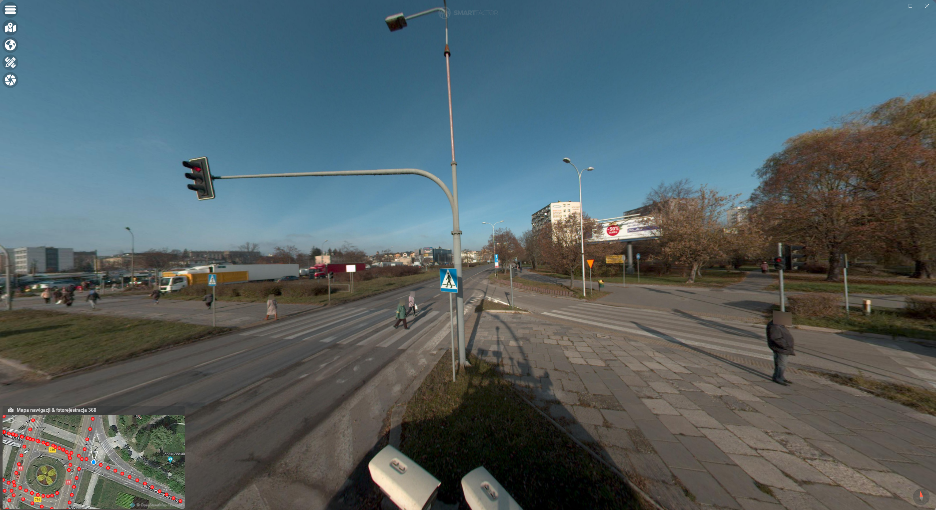 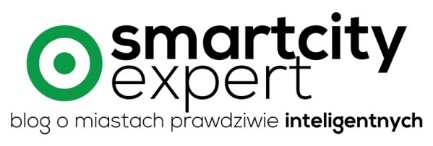 Dziękuję za uwagę i zapraszam do dyskusji!
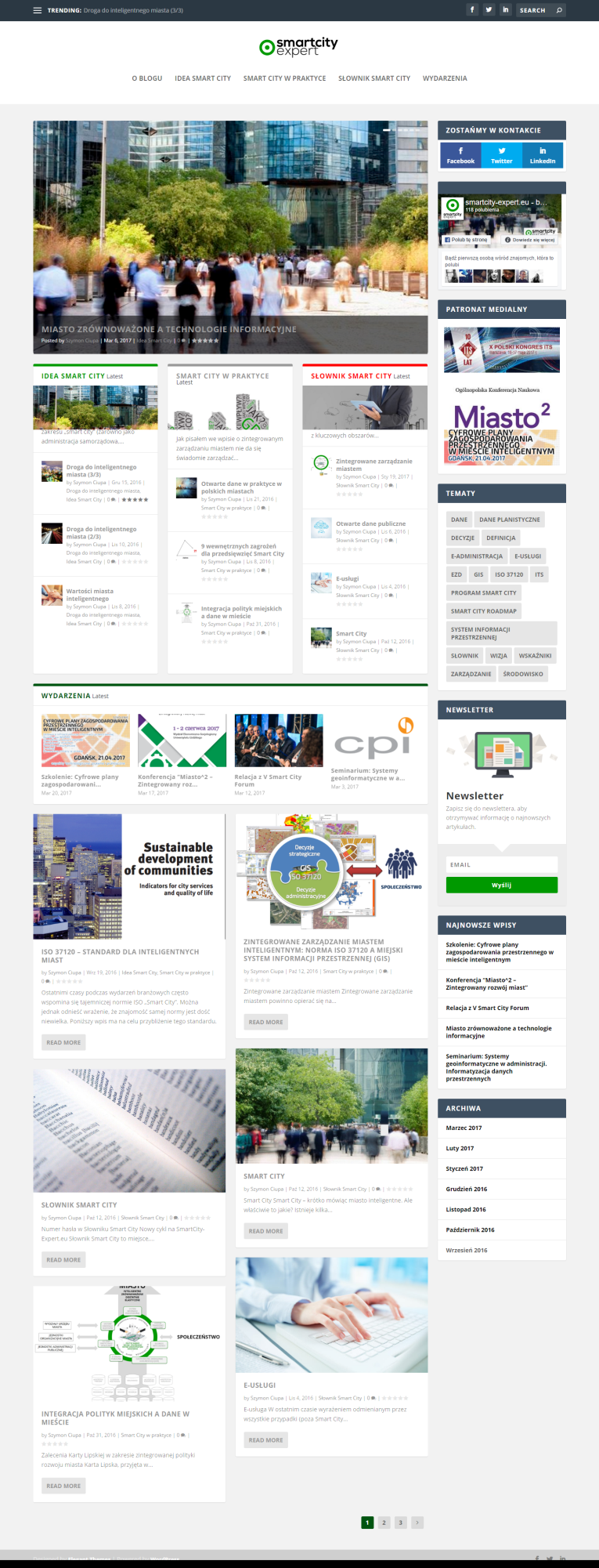 Kontakt:
szymon.ciupa@smartcity-expert.eu
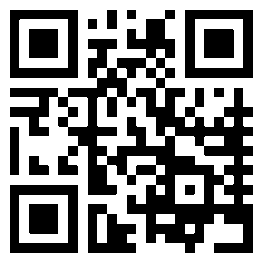 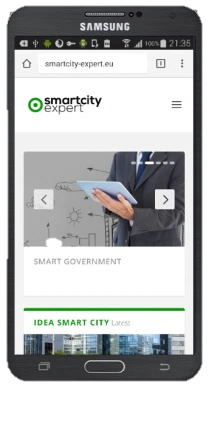 www.smartcity-expert.eu